Предшкола нового поколения.
   УМК «Перспективная начальная школа»
Выполнила: учитель начальных классов                                         МОУ Фировская СОШ                                        Михайлова е.Ю.                                                                            11.11.2016г.
Преемственность связей формирования УУД при переходе от дошкольного к начальному общему образованию.
Коллектив нашей школы для решения задач преемственности дошкольного и начального общего образования предлагает использовать Комплект программ «Предшкола нового поколения», который связан с УМК «Перспективная начальная школа» (Предшкола нового поколения. Концептуальные основы и программы / Сост. Р.Г. Чуракова. - М.: Академкнига / Учебник, 2010).

 Авторы программ:
        Р.Г. Чуракова, О.А. Захарова, Н.А. Чуракова, И.С. Рукавишников, А.К. Сундукова, 
       О.В. Малаховская, О.Н. Федотова, Т.Г. Раджувейт, Л.В. Харазова, Л.Г. Кудрова

Комплект парциальных программ «Предшкола нового поколения» разработан на основе комплексной «Примерной общеобразовательной программы воспитания, образования и развития детей старшего дошкольного возраста». 
Парциальные программы нацеливают педагогов и родителей на полноценное общее развитие детей, их позитивную социализацию, на достижение необходимого уровня подготовки к обучению в школе.
«Предшкола нового поколения» включает программы социально-личностного, познавательно-речевого и художественно-эстетического воспитания, нацеленные на выравнивание стартовых возможностей детей старшего дошкольного возраста в процессе подготовки к обучению в школе.
Комплект «Предшкола нового поколения»: 
- ориентирован на светский характер образования, на общечеловеческую (мировую) культуру и соответствует российским культурным традициям;
- построен на принципе личностно-ориентированного взаимодействия взрослых с детьми с учетом относительных показателей детской успешности;
- обеспечивает целостность педагогического процесса посредством взаимосвязи и взаимозависимости целей и задач образования, воспитания и развития;
- учитывает вариативность организационных форм дошкольного образования;
предусматривает оптимальную нагрузку на ребенка с целью предупреждения перегрузки.
Анализируя обозначенные выше позиции, можно говорить о преемственности целей и задач дошкольного и начального школьного образования. 
   Преемственность образовательных программ «Предшколы нового поколения» и УМК «Перспективная начальная школа» обеспечивается:
- отбором содержания образования, адекватного возрастным особенностям детей;
- использованием различных видов деятельности ребенка (для детей старшего дошкольного возраста - игры, рисование, конструирование, экспериментирование, спортивные мероприятия и т.д.); в начальной школе эти виды деятельности органично дополняют учебную деятельность;
- связанностью, взаимопроникновением и взаимодействием направлений развития детей (дошкольное и начальное школьное звено): физического, социально-личностного, познавательно-речевого и художественно-эстетического. Необходимо отметить преемственность форм организации образовательного процесса, которые на ступени дошкольного и начального школьного образования характеризуются наличием партнерской позиции взрослого и вариативностью коллективной, индивидуальной, групповой, парной работы.
Преемственность планируемых результатов формирования УУД при переходе от дошкольного к начальному школьному образованию представлена в таблице, которую также можно использовать в ходе проектирования данного раздела программы формирования УУД на школьном уровне:
Преемственность планируемых результатов формирования УУД 
(дошкольное и  начальное общее образование)
Из таблицы видно, что комплект парциальных программ «Предшкола нового поколения» в полной мере обеспечивает (с точки зрения планируемых результатов) взаимосвязь УУД, формируемых на ступени дошкольного образования и в начальной школе.
       Анализ целевого, содержательного, организационно-педагогического и результативного компонентов позволяет сделать вывод о преемственности программы «Предшкола нового поколения» с требованиями Стандартов  и УМК «Перспективной начальной школой», следовательно - целесообразности ее использования при разработке и реализации Образовательной программы.
                    ПРОГРАММЫ ОТДЕЛЬНЫХ УЧЕБНЫХ ПРЕДМЕТОВ, КУРСОВ
    Согласно требованиям Стандарта, программы отдельных учебных предметов, курсов   обеспечивают достижение планируемых результатов освоения основной образовательной программы начального общего образования. 
    Программы отдельных учебных предметов, курсов разработаны  на основе требований к результатам освоения Образовательной программы и программы формирования УУД.
    Эти программы должны содержать : пояснительную записку; общую характеристику учебного предмета, курса, описание его места в учебном плане; описание ценностных ориентиров содержания учебного предмета; результаты освоения конкретного учебного предмета, курса и его содержание; тематическое планирование с определением основных видов учебной деятельности обучающихся; описание материально-технического обеспечения образовательного процесса.
Сроки освоения «Программы»
    Обязательная часть основной общеобразовательной «ПРОГРАММЫ» может быть освоена детьми в течение одного — двух лет или в течение двух месяцев в зависимости от времени пребывания ребенка в дошкольной образовательной группе на базе дошкольных общеобразовательных учреждений или на базе образовательных учреждений.
   По мнению М.М. Безруких, директора Института возрастной физиологии РАО, 12 часов в неделю — оптимальный вариант организации комплексной и системной подготовки детей к школе. В течение дня можно проводить 2 — 3 занятия по 20 — 30 минут. Даже при условии часовой прогулки между вторым и третьим занятием это займет не более 2-х часов.

                           Содержание дошкольного образования
     Содержание дошкольного образования согласно «Концепции содержания непрерывного образования (дошкольное и начальное звено)» должно соответствовать таким направлениям развития детей старшего дошкольного возраста, как физическое, познавательно-речевое, социально-личностное, художественно-эстетическое.
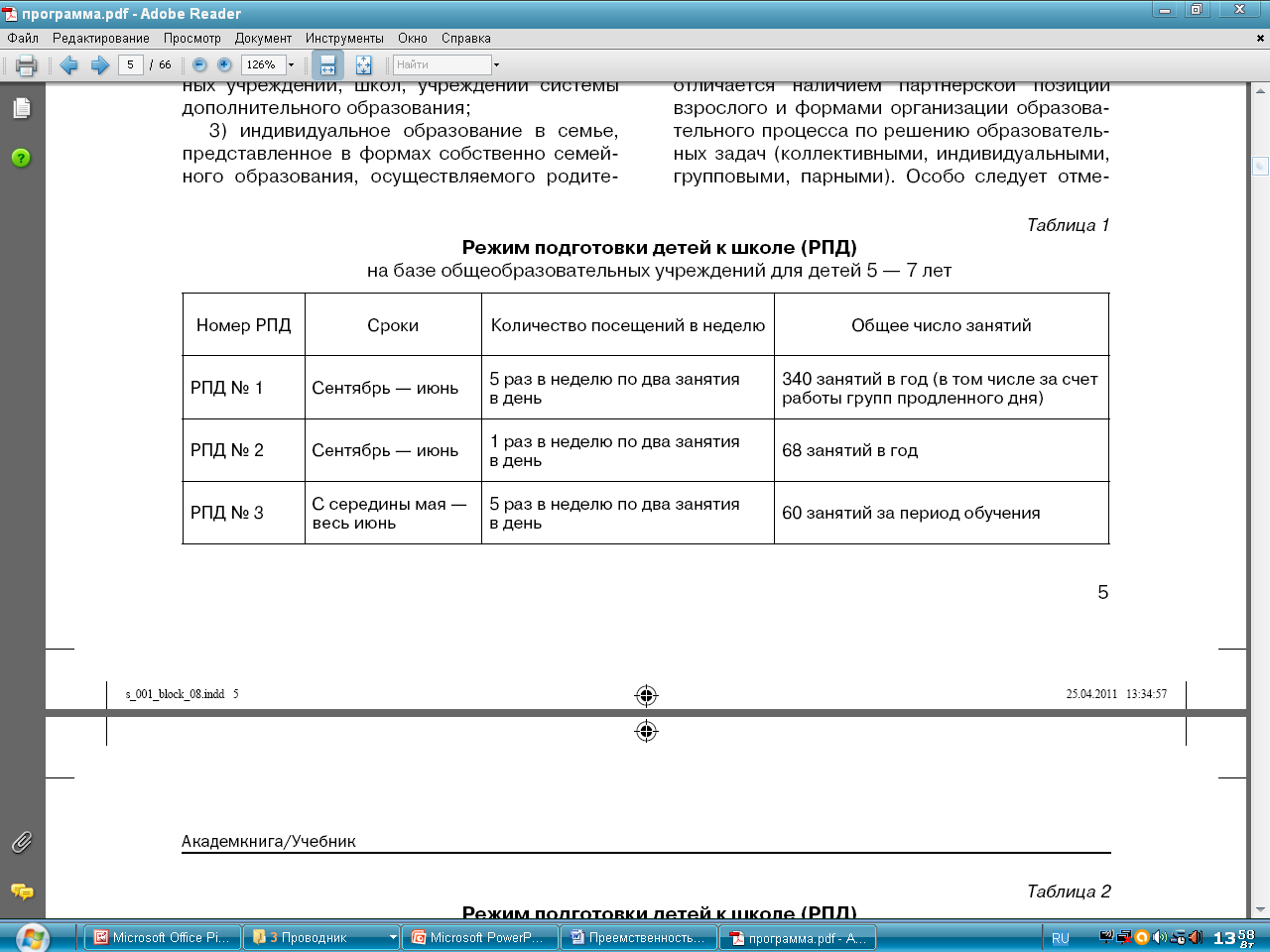 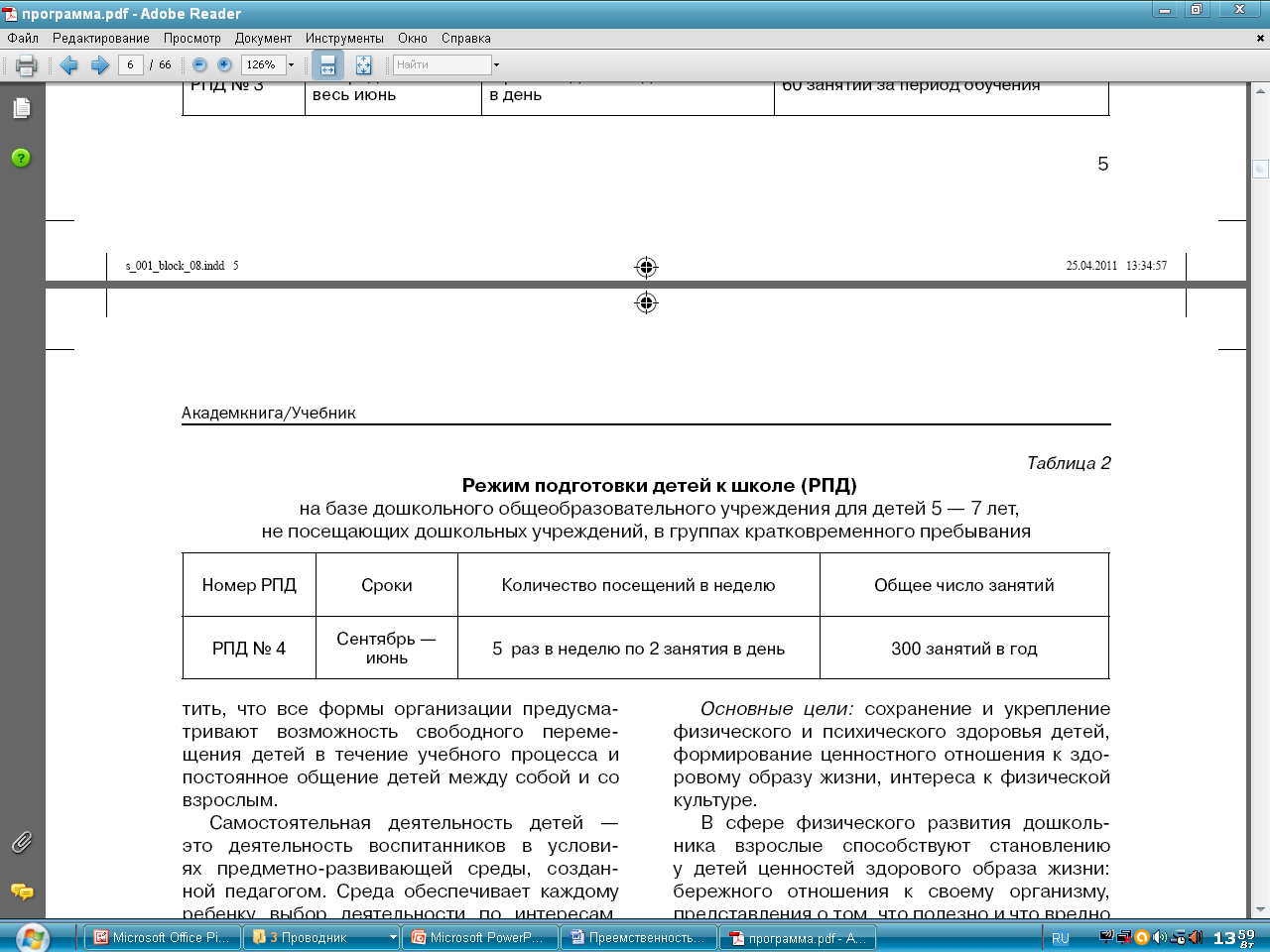 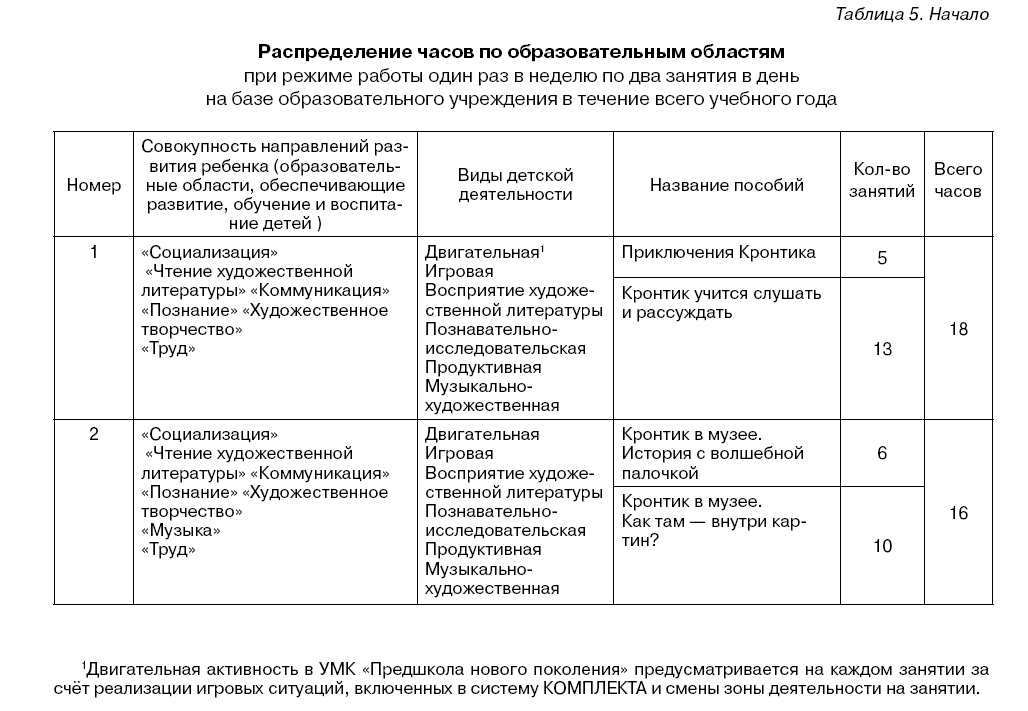 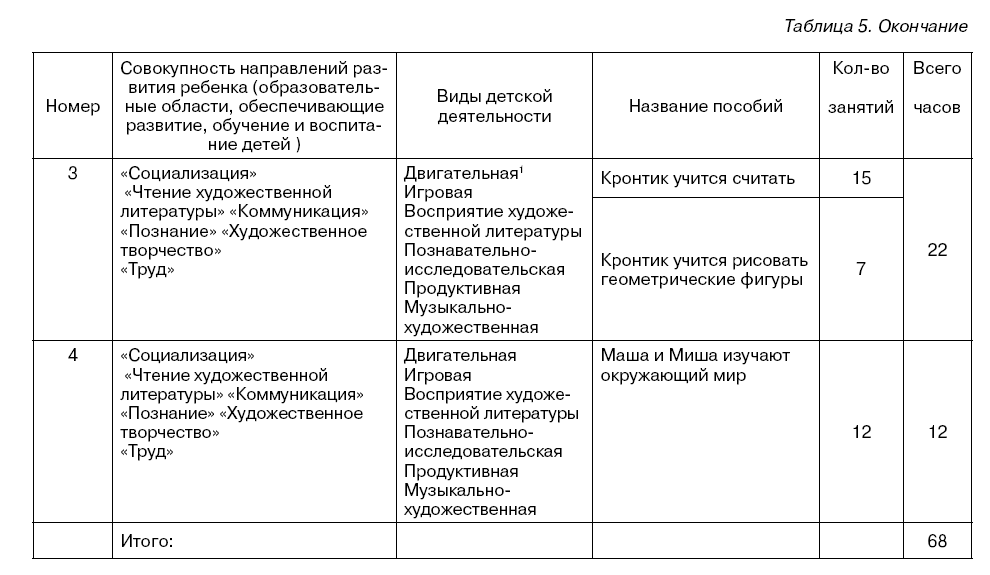